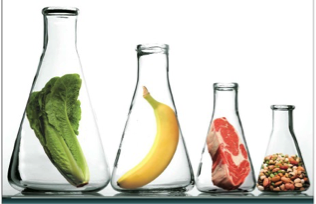 GIDALARDA TEMEL İŞLEMLER
ANKARA ÜNİVERSİTESİ
KALECİK MESLEK YÜKSEKOKULU
ÖĞRETİM GÖREVLİSİ NİLGÜN BAŞAK TECER
nbtecer@ankara.edu.tr
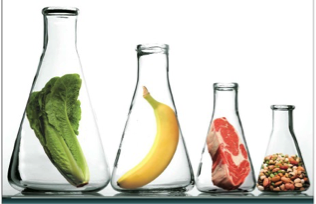 Gıdalar çeşitli nedenlerle muhafaza edilir. Bunlar; 
Gıdaları kolay ve daha uzun süre saklamak ya da  taşımak, 
Her bölgeye ulaştırma isteği, 
Bazı gıdalarda istenilen değişiklikleri meydana getirerek çeşitliliğini ve tüketilebilirliğini artırmak, 
Gıdaların bulunmadığı mevsimlerde de tüketilebilirliğini sağlamaktır.
Gıdalar neden muhafaza edilir ?
Gıdalar üzerinde kısa zamanda birçok mikroorganizma çoğalır.
Bu mikroorganizmalar kendileri için gerekli olan besinleri üzerinde yaşadıkları üründen sağlar. 
Bu sırada metabolitleri bulundukları ortama verirler. 
Aynı zamanda her gıdanın yapısında bulunan çeşitli enzimlerin faaliyetleri de devam eder.
Gıdalar neden muhafaza edilir ?
Mikrobiyal faaliyetler gıdaların bozulmasında en önemli etkendir. Mikroorganizmalar; 
Yüksek sıcaklık, 
Soğukta muhafaza, 
Dondurma, 
Kurutma, 
Işınlama, 
Katkı maddeleri ilavesi ve 
Diğer yollarla kontrol altına alınabilmektedir.
Gıdalar neden muhafaza edilir ?
MİKROORGANİZMALARIN ÖLDÜRÜLMESİ
Gıdaların üretimi sırasında birçok mikroorganizma gıdalara bulaşmaktadır. Bu mikroorganizmalar;
Gıdaların kalitesinin bozulmasına,
Besin değerinin ve duyusal özelliklerin kaybolmasına,
Gıda zehirlenmelerine,
Depolama ve raf ömrünün kısa olmasına neden olmaktadır.
	Mikroorganizmaların neden olduğu bu sorunlar  mikroorganizmaların öldürülmesiyle ortadan kaldırılabilir.
GIDALARIN MUHAFAZA YÖNTEMLERİ
Gıdaların bozulmasına neden olan mikroorganizmaların ısı etkisiyle faaliyetlerini engelleme ve gıdalara sürekli bir dayanıklılık kazandırma işlemine “ısı uygulayarak muhafaza” yöntemi denir. Bu amaçla uygulanan ısıtmaya ise “ısıl işlem” denir. Isısal işlemlerle gıdaların muhafazasında amaç;

Gıdalardaki tüm patojen mikroorganizmaları öldürmek,
Patojen olmasa bile normal depolama koşullarında gıdada bozulmaya neden olan tüm mikroorganizmaları yok etmek,
Enzimlerin faaliyetlerini durdurarak gıdaları mikrobiyolojik açıdan dayanıklı hâle getirmek,
Gıdanın kalitesinde ve beslenme değerinde en az olumsuzluğa neden olmaktadır.
ISIL İŞLEMLERLE MUHAFAZA
Isıl işlemlerde;
	Pastörizasyon ve sterilizasyon olmak üzere iki yöntem kullanılmaktadır.

Pastörizasyon: Gıda maddesi içindeki zararlı mikroorganizmaları ve bozulma etmenlerini yok etmek amacıyla genellikle 100 C’nin altındaki sıcaklıklarda uygulanan ısıl işleme denir.
Pastörizasyonda temel amaç, gıdada bulunan patojen mikroorganizmaları öldürmek ya da bozulmaya neden olan mikroorganizmaların sayısını azaltmaktır.
Pastörizasyon işlemlerinin çoğunda gıdalar 60–85 ℃ arasındaki sıcaklıklarda birkaç saniyeden 1 saate varan sürelerle ısıl işleme tabi tutulur.
ISIL İŞLEMLERLE MUHAFAZA
Pastörizasyon işlemi gıdalara şu amaçlar için uygulanmaktadır:

Gıdada bulunan patojen mikroorganizmaları öldürmek (içme sütü, sıvı yumurta gibi)
Fermente gıdaların üretiminde fermantasyona neden olan mikroorganizmaların faaliyetlerini yapabilmeleri için ortamdaki diğer mikroorganizmaları öldürmek (peynire işlenecek sütün pastörizasyonu gibi)
Yüksek ısıl işlemin gıdanın kalitesini ve yapısını olumsuz etkilemesini önlemek (içme sütü gibi)
Mikroorganizmaların ısıya karşı dirençlerinin düşük olduğu asitli gıdalar ve fermente alkollü içeceklerde bozulmaya neden olabilecek mikroorganizmaları öldürmek (şarap, bira vb.)
Soğukta muhafaza gibi ilave önlemlerin alındığı durumlarda mikroorganizmaları öldürmek (içme sütü gibi).
Pastörizasyon işlemi sonunda ortamdaki çoğu vejetatif hücre ölür.
ISIL İŞLEMLERLE MUHAFAZA
Pastörizasyon;
Süt ve ürünlerine,
Alkollü içeceklere,
Sıvı yumurta ürünlerine,
Meyve ve meyve suyuna,
Domates ve ürünlerine,
Turşu, sirke gibi asitli gıdalara uygulanmaktadır.
ISIL İŞLEMLERLE MUHAFAZA
Sterilizasyon: Uygulandığı gıdada, tüm patojen mikroorganizmalar ile normal depolama koşullarında bozulmaya neden olan mikroorganizmaların yok edilmesini sağlayacak düzeyde ve 100℃’nin üzerinde uygulanan bir ısıl işlemdir. 

Türk Gıda Kodeksi sterilizasyonu; “Oda sıcaklığında saklanabilen ticari olarak steril bir ürün üretmek amacı ile normal depolama şartlarında bozulmaya neden olacak tüm mikroorganizmaları ve sporlarını yok eden hermetik ambalajlı ürüne, en az 115 ℃’de 13 dakika veya 121 ℃’de 3 dakika gibi uygun zaman – sıcaklık kombinasyonunda yüksek sıcaklıkta uzun süreli uygulanan ısıl işlemdir.” diye tanımlanmaktadır.
ISIL İŞLEMLERLE MUHAFAZA
Sterilizasyon gıdalara iki şekilde uygulanmaktadır.

Gıdaların hermetik kapatılabilen ambalaj içinde belirli bir sıcaklıkta ve sürede ısıl işlem uygulanması (Meyve ve sebze, meyve suyu, et, salça, hazır yemekler vb. )
Aseptik proseste, gıdalara ambalajlara doldurulmadan önce uygun ısıl işlem uygulanıp soğututarak elde edilen steril gıdayı steril ambalajlara (kutu, kavanoz, şişe) doldurulup hermetik olarak kapatma.
ISIL İŞLEMLERLE MUHAFAZA
UHT yöntemiyle;

Isıya dirençli bazı Micrococcus, Mycobacterium türleri ile Bacillus ve Clostridium sporları canlılıklarını koruyabilir.
Ancak daha yüksek sıcaklıkta UHT yöntemi uygulandığında ısıya dirençli tüm sporlar öldürülebilir.
 
Bu işlemde;
Sütte ısıya duyarlı vitaminlerin parçalanması,
Serum proteinlerinin denaturasyonu,
Proteinlerin biyolojik değerinde azalma,
Lezzet ve renk değişiklikleri,
Pastörizasyon işlemi ile elde edilen sütlere göre daha azalma gibi kimyasal değişiklikler olmaktadır.
ISIL İŞLEMLERLE MUHAFAZA
Basınçlı buharla sterilizasyon (otoklavda sterilizasyon) işleminde otoklav adını verdiğimiz sterilizatörler kullanılmaktadır. Basınçlı doymuş su buharı ile çalışan araçlara otoklav denir. Otoklavlar 100–140℃’lik ısıda çalışır.

  Otoklavlarda mikroorganizmaları öldürmek için dört evre vardır.
Isınma süresi: Suyun kaynamasına kadar geçen süredir.
Buharın dolma süresi: Otoklavın buharla tam dolması için geçen süredir.
Buharın derinlere etki etme süresi: Eşyaların içine giren buharla sıcaklığın istenen dereceye kadar yükselmesi için geçen süredir.
Mikroorganizmaları öldürme süresi: Mikroorganizmaların ölmesi için geçen süredir. Bunun için 120℃’de 30 dakika yeterlidir.
ISIL İŞLEMLERLE MUHAFAZA
ISIL İŞLEMLERİN MİKROORGANİZMALAR ÜZERİNE ETKİSİ
   Isıl işlemin etkisiyle mikroorganizmaların yapılarında bulunan proteinler ve enzimler denatüre olur ve bunun sonucunda mikroorganizmalar ölür. 

Mikroorganizmaların ısıya karşı gösterdikleri direnci;
Mikroorganizmanın yapısı,
Tür ve sayısı,
Ortamın pH ve bileşimi,
Uygulanan sıcaklık,
Süre gibi faktörler etkiler.
ISIL İŞLEMLERLE MUHAFAZA
DİNLEDİĞİNİZ İÇİN TEŞEKKÜRLER…